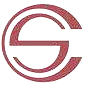 ООО «Сервисные Инновационные Технологии Энергетического Комплекса – Центр» «СИНТЭК-Центр»

«Инновационные технологии ремонтно-изоляционных работ на нефтяных и газовых скважинах»
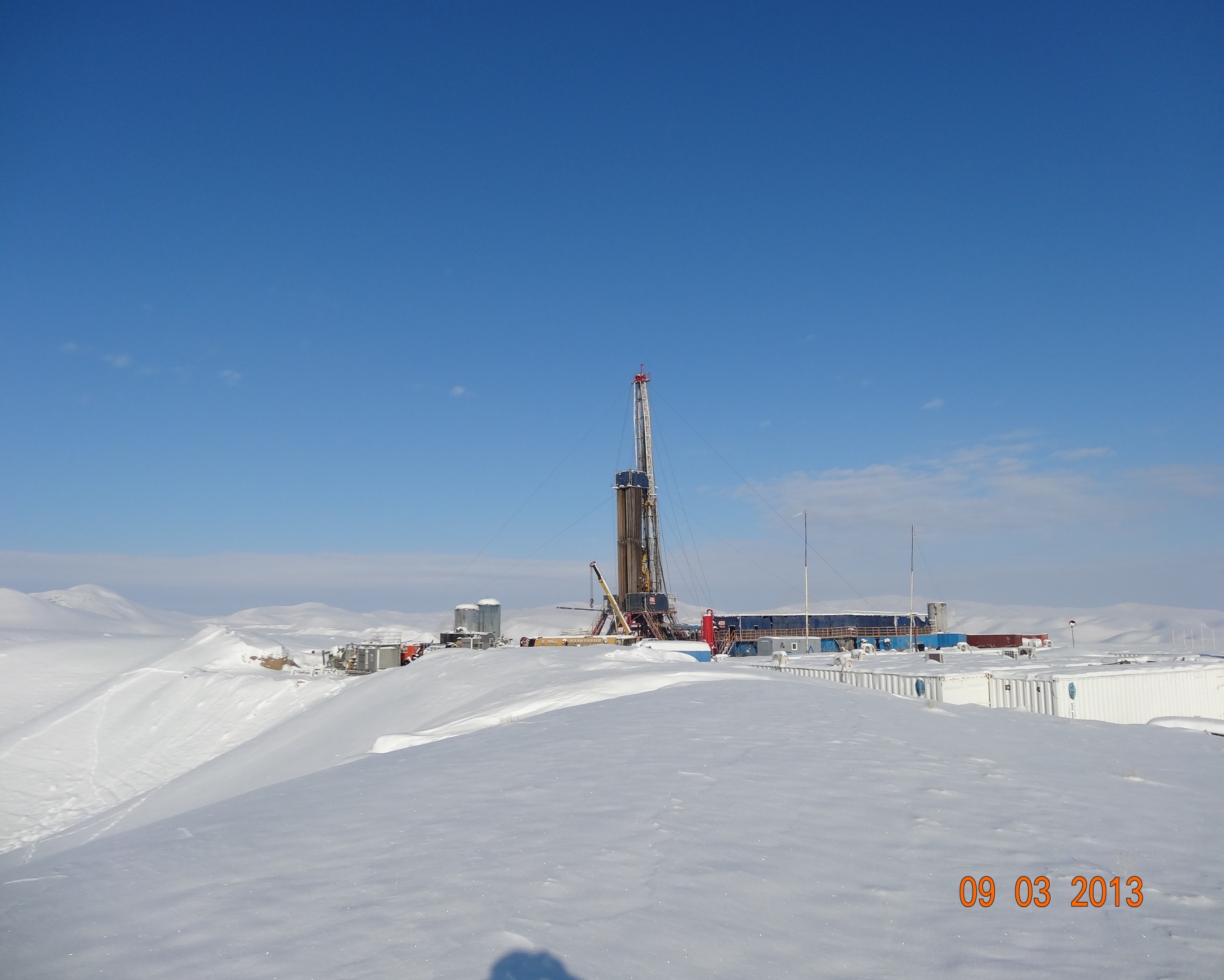 2017
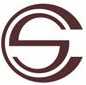 Сведения о компании
ООО «СИНТЭК-Центр» с 2006 года предоставляет следующие услуги:
- подбор оптимальных технологий на основе лабораторных испытаний с последующей адаптацией на месторождениях Заказчика;  
- ремонтно–изоляционные работы скважин;
- повышение нефтеотдачи пластов;
- тампонажные работы;
- собственное производство материалов.
 Производственные подразделения:
- Республика Башкортостан (г. Октябрьский);
- Республика Коми (г. Усинск, г. Ухта);
- Самарская область (г. Суходол); 
- Республика Казахстан (г. Актау). 
- Республика Азербайджан (г. Баку)
Сертификация
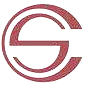 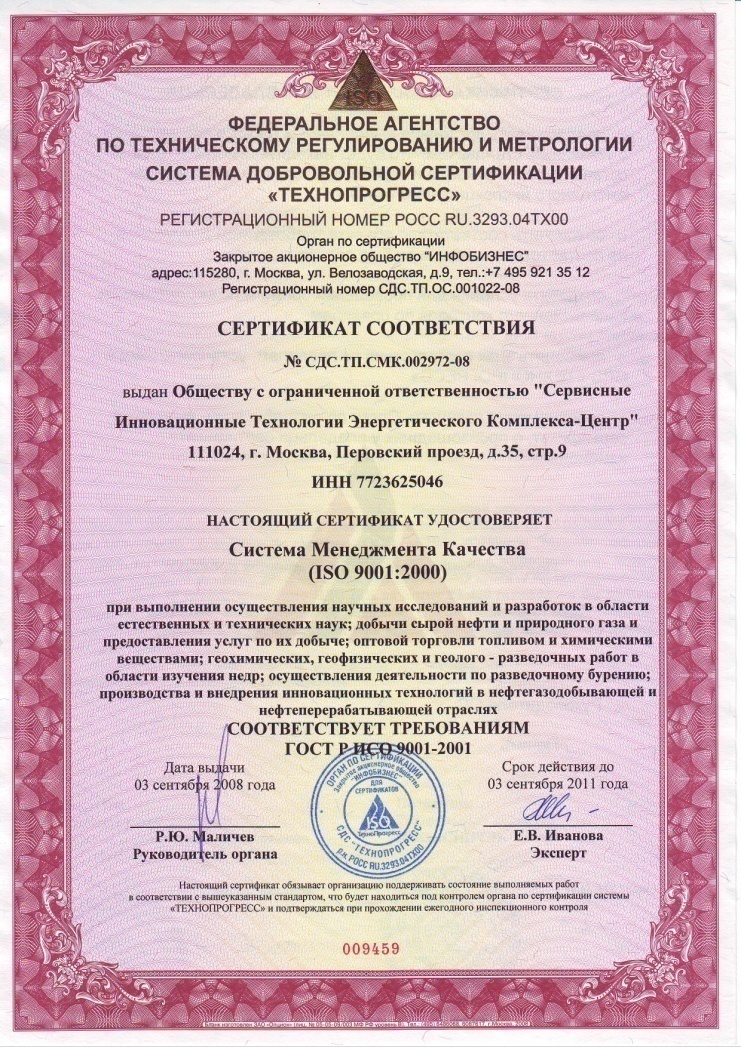 1. Система Экологического
    Менеджмента                
    ISO 14001:2004
2. Система управления
    охраной труда
    OHSAS 18001:2007
3. Система Менеджмента
    Качества
    ISO 9001:2000
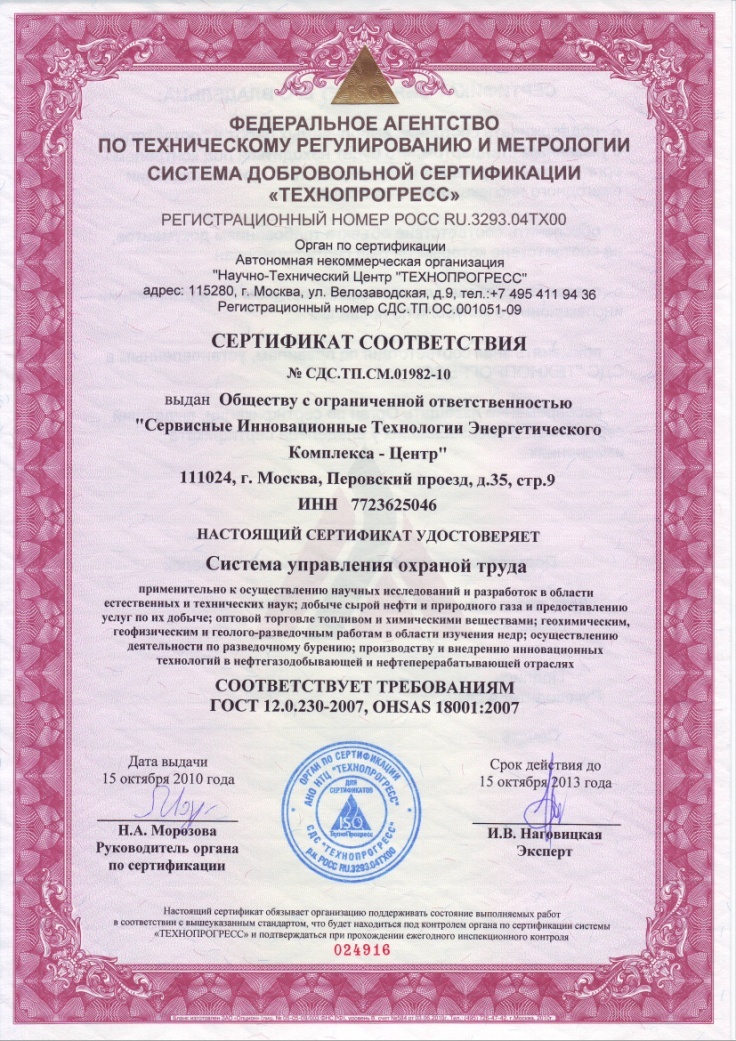 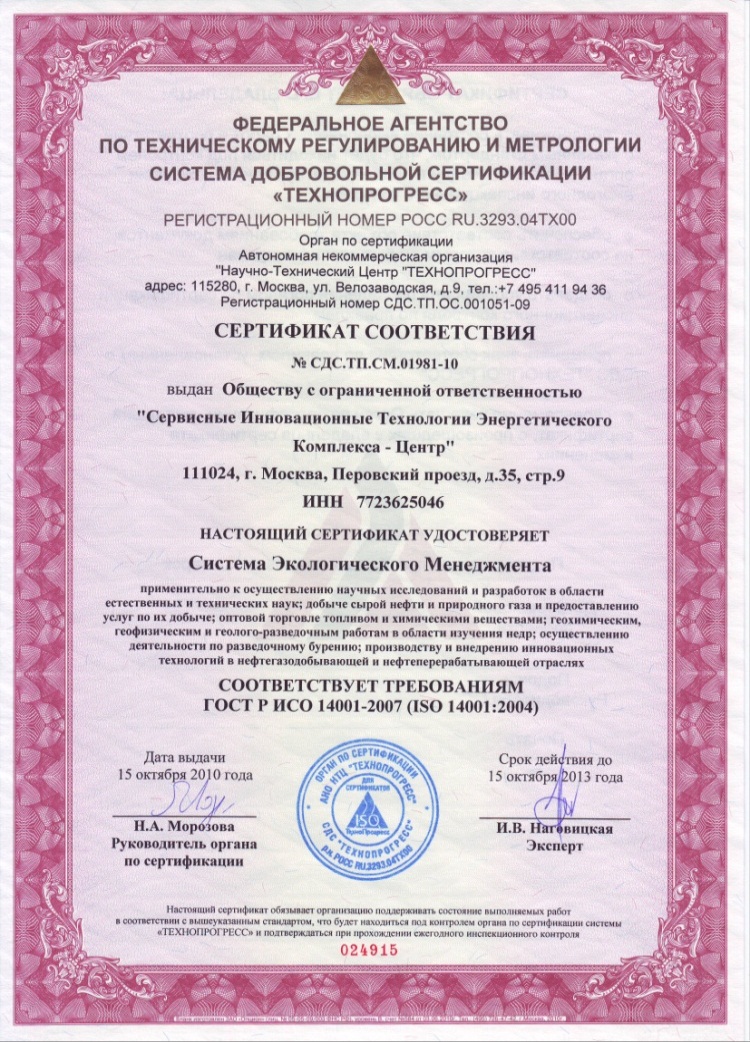 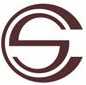 Разработка и производство материалов
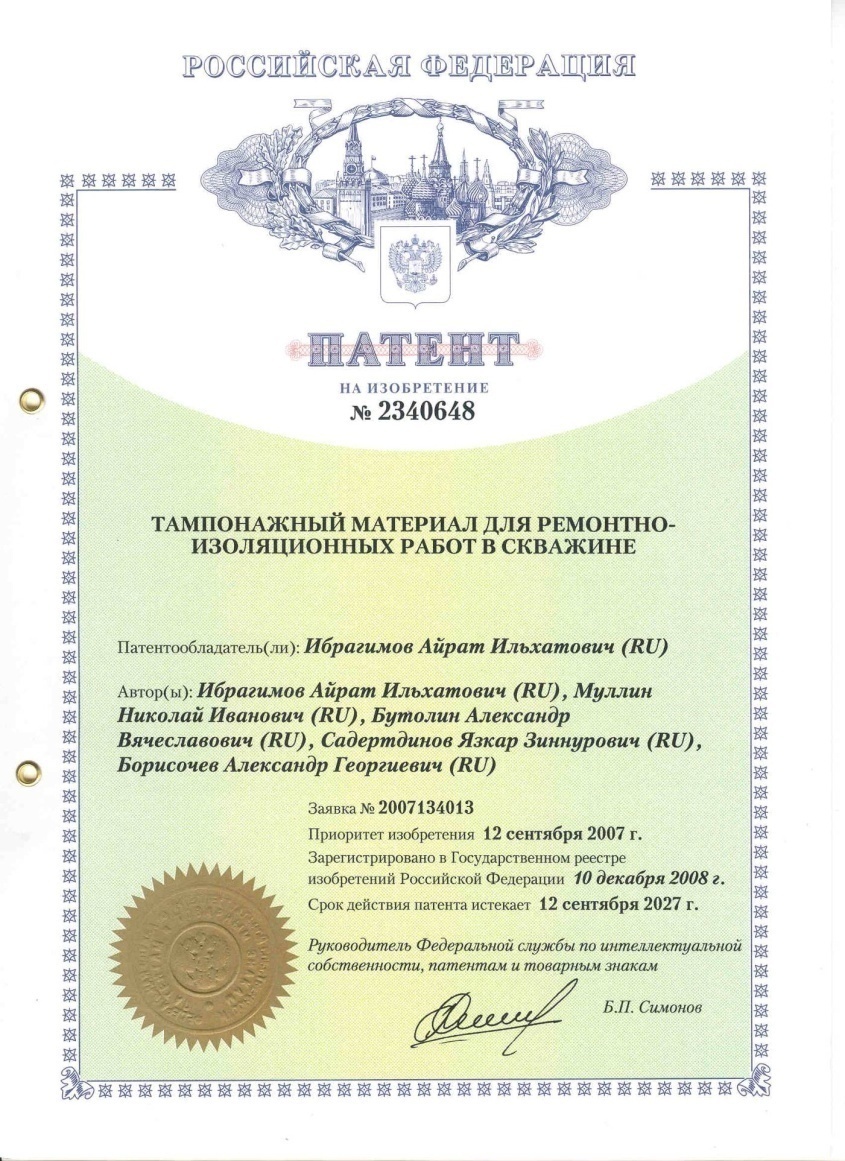 Патенты
Патент на Изобретение: «Тампонажный материал для Ремонтно-Изоляционных работ в скважине» №2340648                           (ТК «Гранит»)

Патент на Изобретение: «Способ получения кремнезема для  ремонтно-изоляционных работ в скважине» №2339575                                       (Продукт «Изопласт»)

Патент на Изобретение:  «Реагент для тампонажного  раствора» №2340649                               (РП «Монолит»)
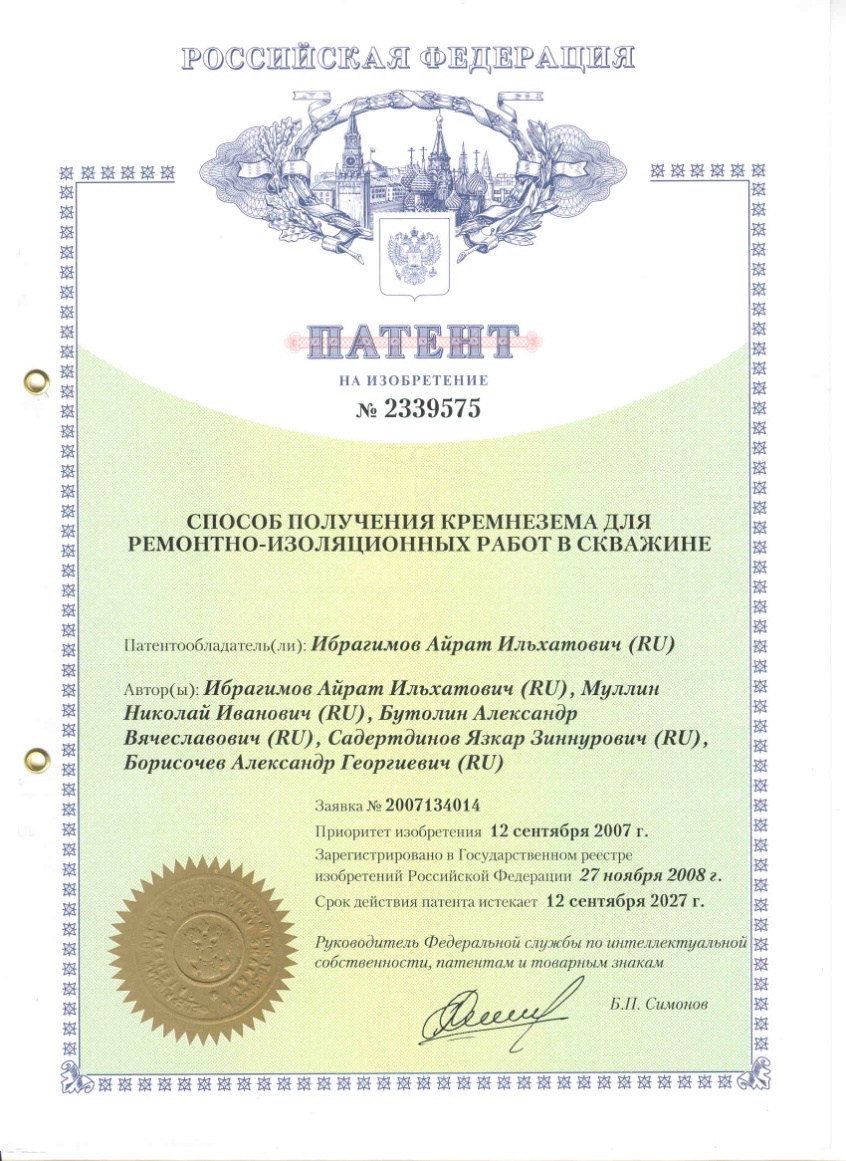 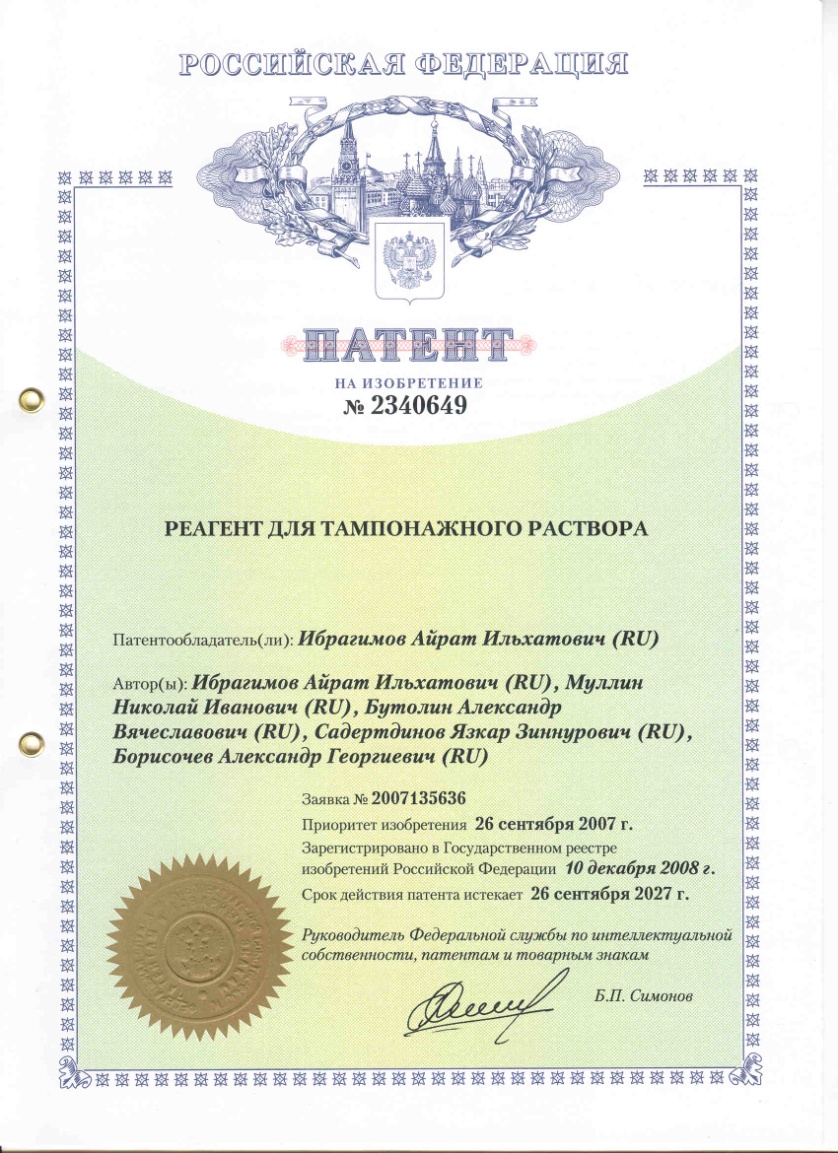 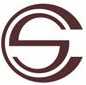 Межколонные давления (МКД) в нефтяных и газовых скважинах
Одним из факторов техногенного и экологического риска при эксплуатации нефтяных и газовых месторождений являются межколонные давления (МКД), возникающие в зацементированном кольцевом пространстве скважин. Из осложнений, связанных с МКД, наиболее опасным является межколонное проявление, при котором неконтролируемое поступление пластового флюида в межколонное пространство (МКП) с дальнейшим его выходом к устью скважины.
       Все это создает угрозу нарушения целостности обсадных колонн и разгерметизации устьевого оборудования, что может привести к образованию техногенных залежей, грифонов или неуправляемому фонтану.
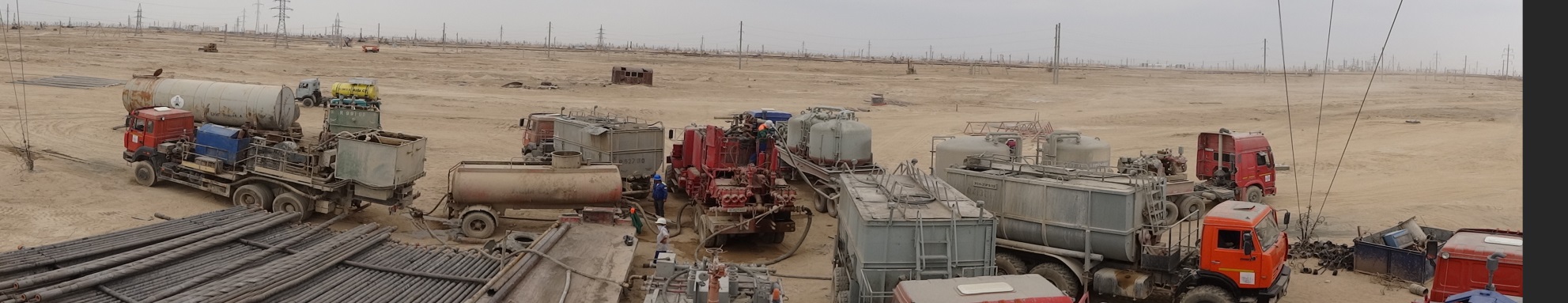 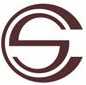 Причины межколонных давлений
- Негерметичность устьевого оборудования (колонная головка);
- Негерметичность резьбовых соединений колонны );
- Низкое качество цементного кольца (микрозазоры и каналы 
в цементном кольце);
-Комбинация выше перечисленных причин.
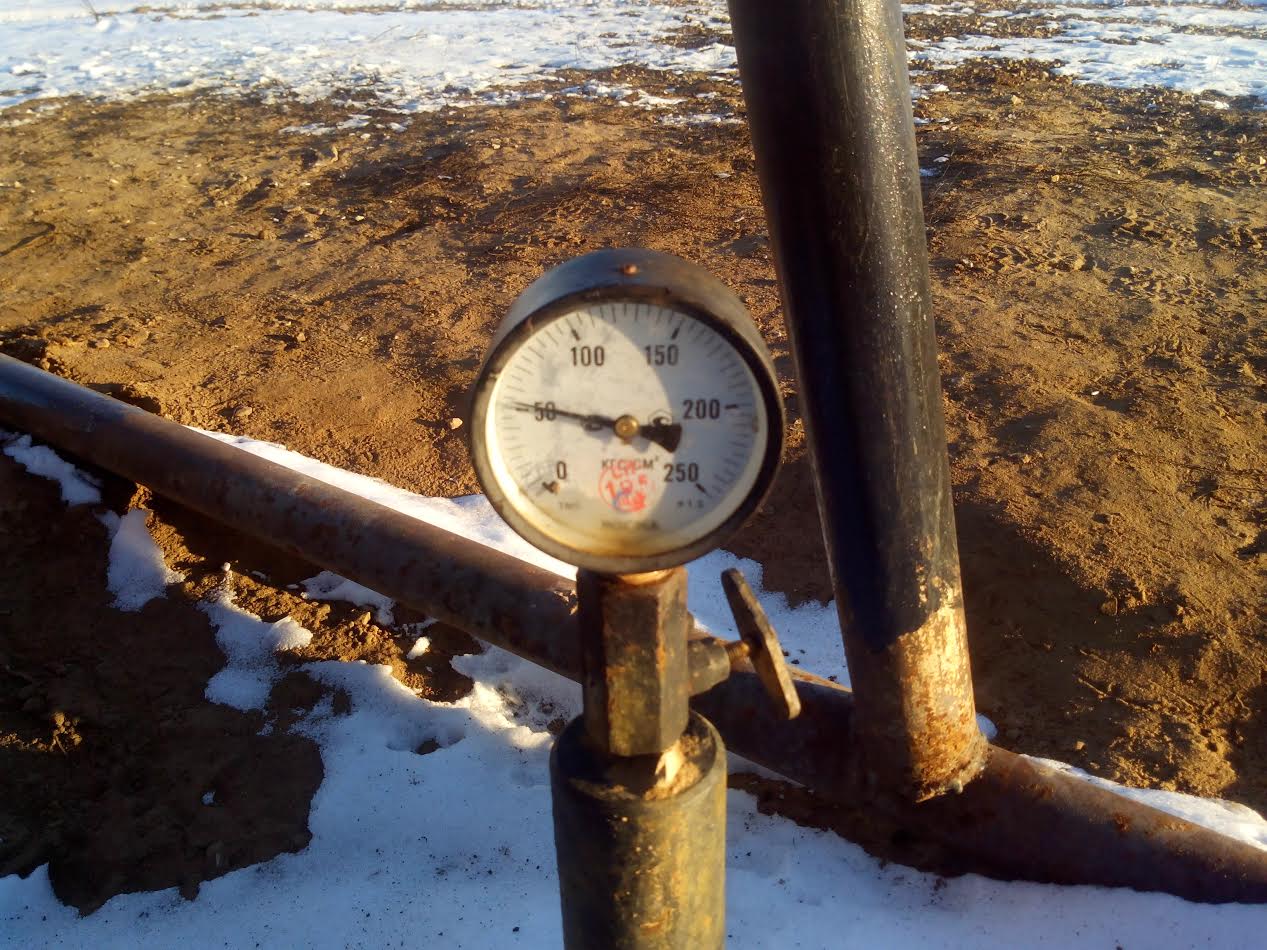 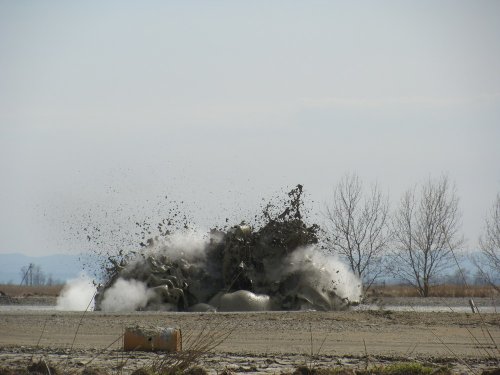 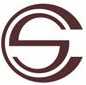 Решение проблемы
ООО «СИНТЭК-Центр» найдено решение которое успешно применяется в ряде нефтегазодобывающих компаний РФ и СНГ.
Разработана тампонажная композиция «Гранит» позволяющая герметизировать межколонное пространство путем встречной заливки без остановки скважины на КРС («без подходный метод»).
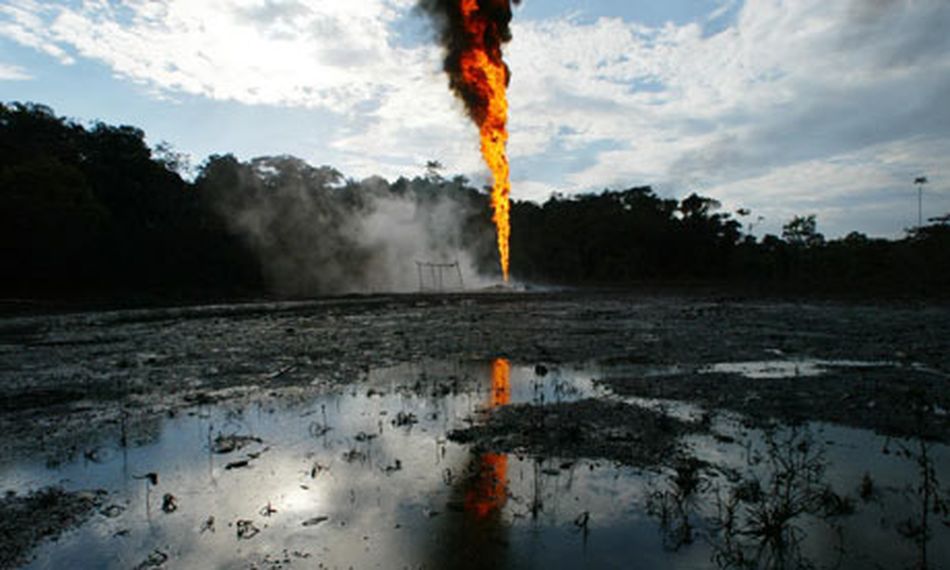 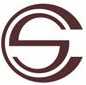 Описание тампонажной композиции
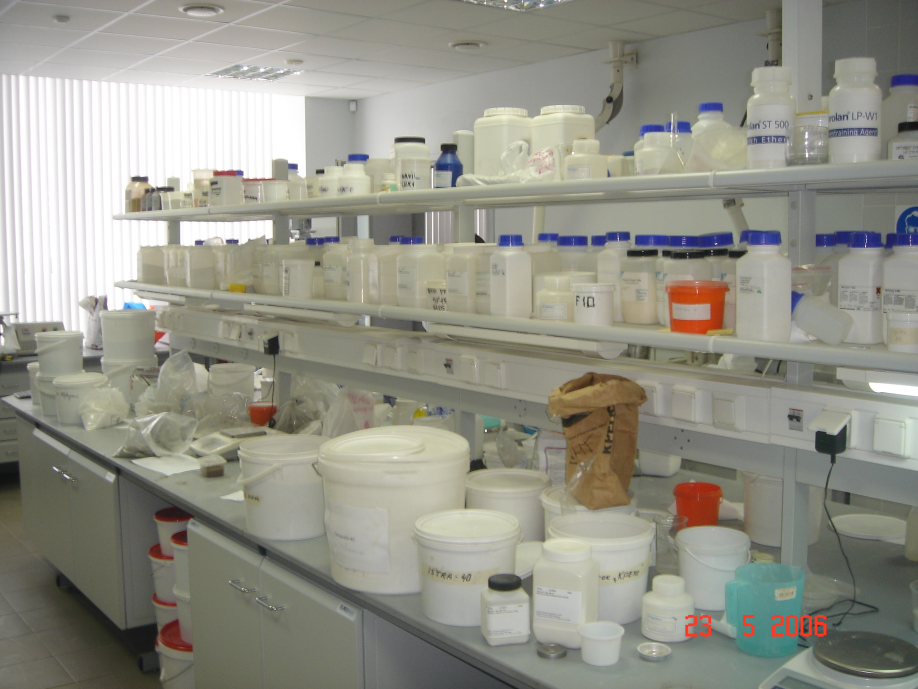 ТК «ГРАНИТ» - тампонажная композиция, обладающая:
- высокой текучестью; - большей  проникающей способность по сравнению с  цементными растворами; 
- регулируемым процессом  полимеризации;- более высокими прочностными характеристиками  после  полного отверждения.
Условие  эффективного применения -  приемистость интервала ремонта от падения давления до 150 м3/сут.
- Работает в температурных условиях от -8С* до +250С*
Применяется для:
- ЛНЭК; ЛЗКЦ; Ликвидации МКП
- отключения обводненных пластов (пропластков).
Инженерное сопровождение  ремонтно-изоляционных работ
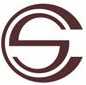 1. Анализ состояния скважины.
2. Определение оптимальной технологии ремонтных работ  и 
    используемых материалов. 
3. Оценка рисков.
4. Составление проекта плана работ.
5. Выполнение запланированных работ на скважине в 
    соответствии с утвержденным планом.
6. Составление отчета о выполненных работ.
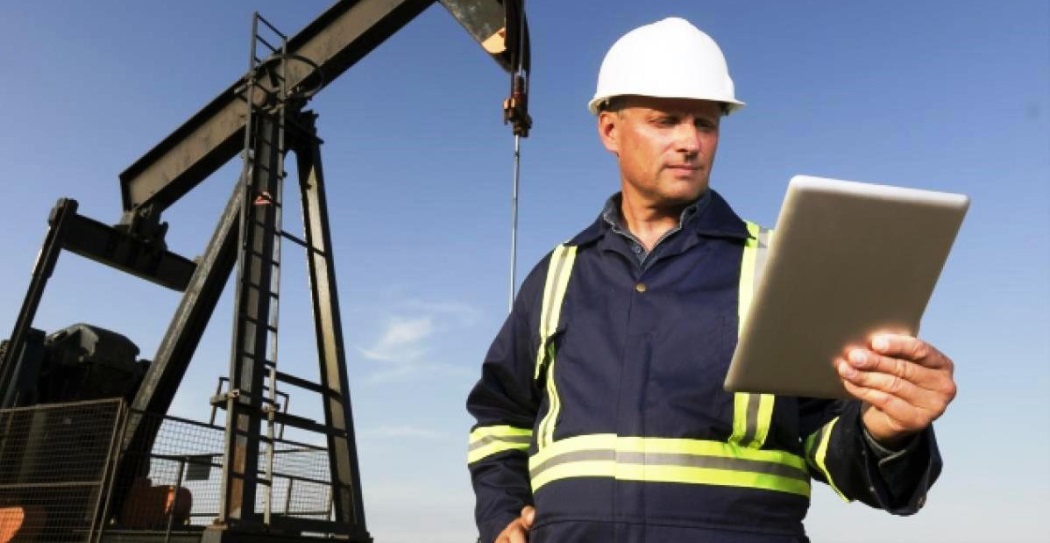 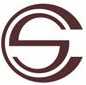 Материалы и оборудования
Расход реагентов на 1 скв/операцию
по герметизации МКП 
ТК «Гранит» – 600-10000л. 
Используется ЦА-320, устьевой нагнетатель высокого давления, манометры, устьевые задвижки.
Емкость, ППУ (в зимнее время года)
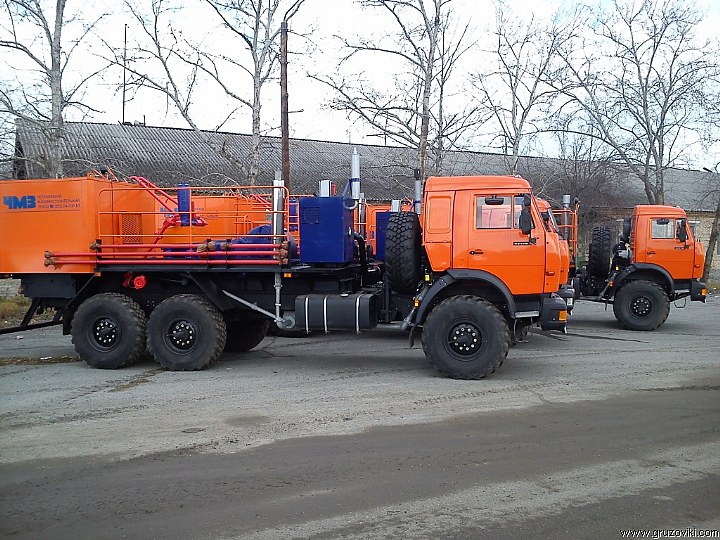 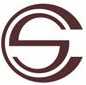 Сравнение прочностных испытаний Цемент ПЦТ-1G и ТК Гранит
Данное значение предел нагружения прибора. Образец выдержал данную нагрузку
Разрушение керна. Предел прочности данного образца меньше предела нагружения прибора. Образец не выдержал данную нагрузку.
При исследовании на сдвиг:
для породы неколлектора (сухой) и породы коллектора водонасыщенного отрыв происходил по контакту металл-тампонажный материал;
для породы коллектора нефтенасыщенного – по контакту порода-тампонажный материал.
Регионы деятельности общества
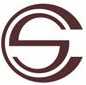 Зарубежные 
компании
Российские 
компании
НК 
«Узбекнефтегаз»
ПАО НК «Роснефть»
АО «Зарубежнефть»
Компании 
Казахстана
ПАО «НОВАТЭК»
ПАО «АНК-Башнефть»
ONGS
Индия
ПАО «Газпром нефть»
ОАО «Славнефть-МНГ»
Global Energy 
Азербайджан
ПАО «ЛУКОЙЛ»
ННК Татарстана
Выполнение  работ в 2006-2016 годах
(по видам технологий)
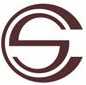 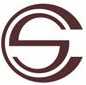 Технологическая успешность проведенных работ 
в 2006-2016 годах (более 4000 скважино-операций)
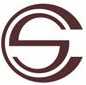 Отзывы заказчиков
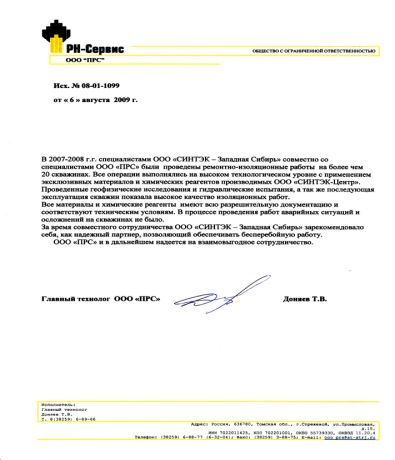 Положительные отзывы Заказчиков 

Подтверждение
 успешности наших работ
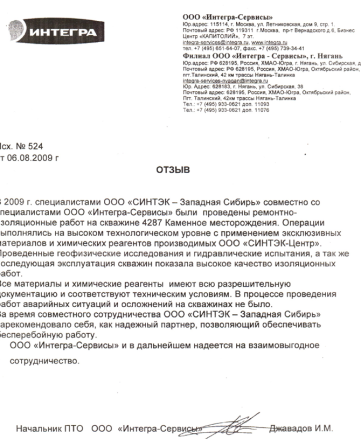 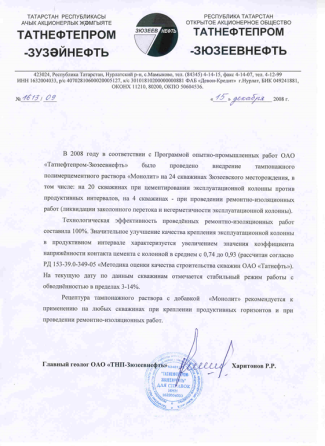 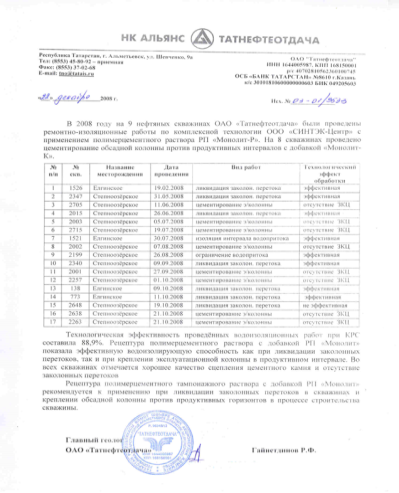 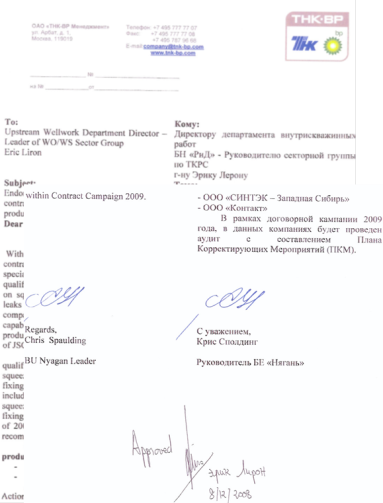 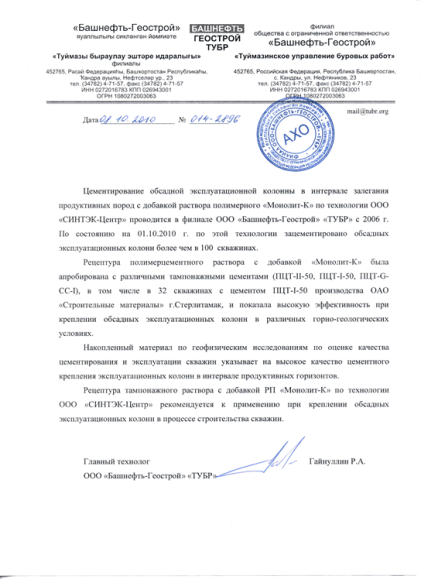 Контактная информация
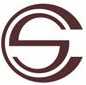 ООО «Сервисные Инновационные Технологии Энергетического Комплекса – Центр» («СИНТЭК-Центр»)
Адрес: 111024, г. Москва, Перовский проезд, д. 35, стр.9
Тел./факс (495) 671-51-72,  646-04-07
E-mail: office@7tec.ru
www.7tec.ru
Генеральный директор            Ибрагимов Айрат Ильхатович
Первый заместитель                Муллин Николай Иванович
     генерального директора
Главный геолог                        Зинатуллин Марс Халиуллович